Global Advisory Services
The Best Strategy Is Meaningless Without An Execution Plan
The right combination of physical and digital touch points, supported by the right people and processes, is vital to consumer satisfaction.
No matter where you are in your journey, we can deliver the capabilities and experience to assist you in developing a comprehensive approach to your transformational strategies to grow revenue, drive efficiencies, delight customers, manage risk and reinvent your business.
At Diebold – We’ve Got a Solve for That.™
Global Advisory Services
A solid foundation to your transformation journey
STRATEGY DEVELOPMENT
Clearly articulate your long-term vision and strategic actions.
NETWORK OPTIMIZATION & EXPANSION
Uncover opportunities and optimize your branch/ATM network.
FINANCIAL PERFORMANCE ENHANCEMENT
Make changes that drive the greatest financial value.
EXPERIENCE & DESIGN 
Create a superior customer experience where it matters most.
READINESS & ADOPTION
Consider technology, employees and customer awareness.
TRANSFORMATION EXECUTION
Ensure your strategy remains meaningful with flawless execution.
Global Advisory Services
STRATEGY DEVELOPMENT
CLEARLY ARTICULATE YOUR 
LONG-TERM VISION AND 
STRATEGIC ACTIONS
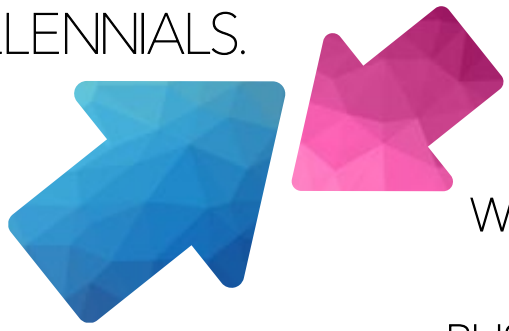 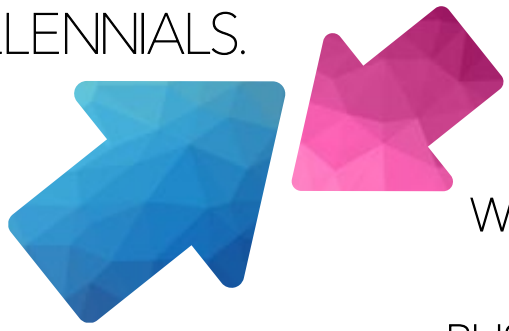 Transformation Discovery SessionLearn how to improve efficiency, increase revenue and enhance customer experience. 
Transformation WorkshopA full-day session with your stakeholders and our advisors to help determine the right approach for your transformation.
Current Strategy EvaluationAn outside-in assessment on areas that need improvement or validation of your existing strategy. 
Future Innovation StrategyDevelop customized solutions that will differentiate you from the competition and help you reinvent and revitalize your business.
[Speaker Notes: Transformation Discovery Session
Learn what others are doing worldwide to improve efficiency, increase revenue and enhance customer experience. Discuss the challenges you are facing within your branch network and uncover opportunities for your transformation.
Transformation Workshop
Define the right approach for your transformation. During this full-day session, your key stakeholders and our advisors will work together to prioritize  opportunities for your institution and develop a strategy roadmap to address factors critical to a successful transformation.
Current Strategy Evaluation
Unsure if your current branch transformation strategy is on track? We will provide an outside-in assessment leveraging our global expertise and share insights on areas that need improvement or validation of your existing strategy. 
. 
Future Innovation Strategy
Close the gap between your current channel offerings and a complete omni-channel user experience. Partner with Diebold experts to develop customized solutions that will differentiate you from the competition and help you reinvent and revitalize your business.]
Global Advisory Services
NETWORK OPTIMIZATION & EXPANSION
YOUR PHYSICAL CHANNELS 
CAN BE A COMPETITIVE 
ADVANTAGE
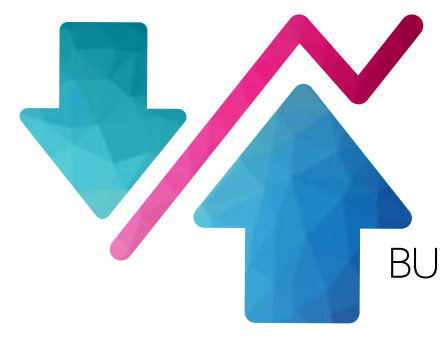 Branch/ATM Network OptimizationAnalyze the financial contribution of each branch/ATM, customer segment and market.
Branch/ATM Market ExpansionExplore opportunities to expand within your current footprint or new markets.
Customer Segmentation & ProfilingOptimize your branch and ATM network via customer insights, such as channel usage and preferences, relationship depth and value..
Technology Deployment PrioritizationUnderstand your customer channel preferences and transaction migration potential.
[Speaker Notes: Branch/ATM Network Optimization
Improve your branch/ATM network to maximize value. We calculate and analyze the financial contribution of each branch/ATM, customer segment and market, and then deliver recommendations on locations to close, relocate or transform, as well as opportunities for expansion.

Branch/ATM Expansion
Explore opportunities to expand within your current footprint or new markets. Consider market and wallet share, competitive intensity and channel capabilities to capitalize on high-priority growth opportunities. Quantify the ROI and payback of expansion to ensure it meets your financial criteria.

Customer Segmentation & Profiling
Customer insights, such as channel usage and preferences, relationship depth and value, can help you optimize your branch and ATM network to deliver the capabilities your customers want while improving overall cost to serve and driving additional revenue.

Technology Deployment Prioritization
Understand your customer channel preferences and transaction migration potential to determine where self-service solutions can reduce costs and improve customer convenience. Leveraging market data and proprietary analysis, we develop a deployment plan that maximizes your investment.]
Global Advisory Services
FINANCIAL PERFORMANCE ENHANCEMENT
MAKE CHANGES THAT DRIVE THE GREATEST FINANCIAL VALUE
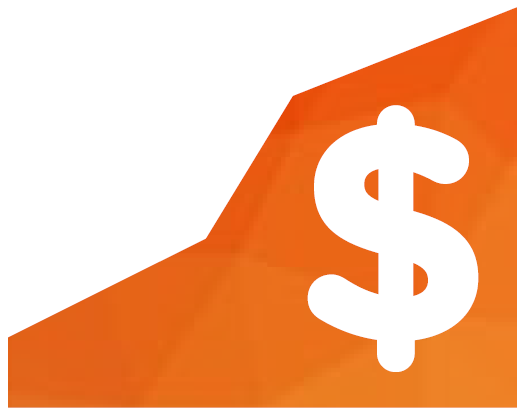 Financial Opportunity Modeling                                                               Develop robust financial models with sound assumptions leveraging benchmarks.
Revenue Enhancement Strategy                                                                Enhance your existing revenue streams or create new income sources by examining your processes, policies and revenue management tools, and aligning them with best practices.
Cash Management Optimization                                                          We can assist you in streamlining your cash management activities to mitigate risk and reduce cost.
Performance Measurement Framework                           Develop a set of performance metrics to evaluate your branch transformation program and establish goals for key success criteria.
[Speaker Notes: Financial Opportunity Modeling                                                                                                                           The best strategies rarely advance without a financial plan that justifies an investment. Our highly-experienced specialists can assist you in developing robust financial models with sound assumptions leveraging benchmarks developed from engagements with hundreds of similar projects.
Revenue Enhancement Strategy                                                                                                                             Opportunities for revenue growth go beyond acquiring new customers or cross selling. Enhance your existing revenue streams or create new income sources by examining your processes, policies and revenue management tools, and aligning them with best practices
Cash Management Optimization                                                                                                                      Cash usage has not declined – in fact, in many markets it has increased. Managing cash within your network is expensive. Leveraging automation and advanced analytics, we can assist you in streamlining your cash management activities to mitigate risk and reduce cost.
Performance Measurement Framework                                                                                                               How will you define success? Often transformations end without a clear understanding of performance. We will leverage our global experience and proprietary analysis to develop a set of performance metrics to evaluate your branch transformation program and establish goals for key success criteria.]
Global Advisory Services
EXPERIENCE & DESIGN
CREATE A SUPERIOR 
CUSTOMER EXPERIENCE 
WHERE IT MATTERS MOST
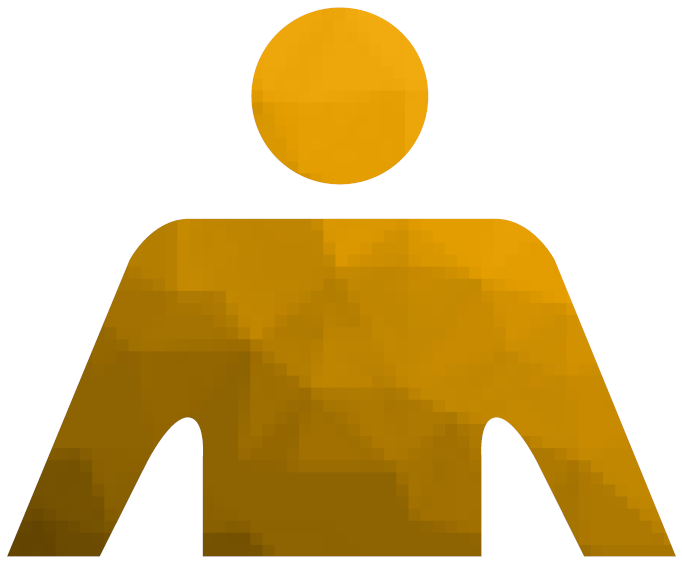 Branch Concept Planning
Develop a branch concept that outlines the format, size, technology and traffic flow suited to your targeted audience. 
Branch Experience Development 
Define the choreography for key sales and services interactions and identify the people and process changes required to support the branch experience.
Branch Operations Assessment
Identify opportunities to improve operational efficiency, reduce costs, enhance the client experience and improve sales effectiveness. 
Branch Experience Benchmarking
Understand how the current experience you deliver compares to industry peers and best practice institutions.
[Speaker Notes: Branch Concept Planning                                                                                                                                    Develop a branch concept that outlines the format, size, technology and traffic flow suited to your targeted audience. We will provide a high-level implementation plan outlining key people, process, design and technology factors to address to ensure the success of new concepts.
Branch Experience Development                                                                                                                        Deploying a new customer experience in your branches requires a comprehensive customer engagement plan. We will help define the choreography for key sales and services interactions and identify the people and process changes required to support the branch experience.
Branch Operations Assessment                                                                                                                             Evaluate your sales and service processes, branch layout and technology utilization. Identify opportunities to improve operational efficiency, reduce costs, enhance the client experience and improve sales effectiveness. Quantify the financial impact of proposed changes.
Branch Experience Benchmarking                                                                                                                   Understand how the current experience you deliver compares to industry peers and best practice institutions. We review over 40 key elements within your branches to quickly provide you with a accurate scorecard of the experience you are delivering to your customers.]
Global Advisory Services
READINESS & ADOPTION
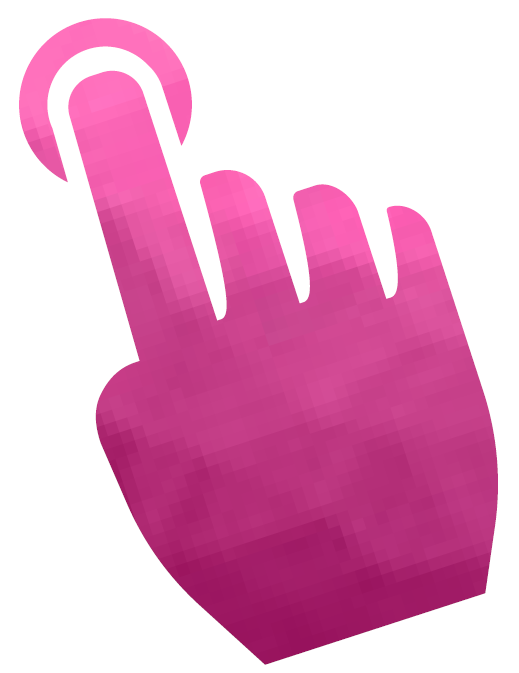 CONSIDER TECHNOLOGY, 
EMPLOYEE AND CUSTOMER AWARENESS
Technology Adoption Planning
Develop a comprehensive program to address employee readiness, customer adoption, and policies and procedures to support new branch technologies. 
Employee Readiness Guide                         Confirm branch associates can support technology solutions and drive customer adoption.
Branch Experience Training
Train your associates on the desired customer experience, branch choreography and how to leverage technology solutions.
Pilot Definition & Planning
Address appropriate factors, such as human capital, technology, process, branch experience and measurement criteria to prepare for pilot launch.
[Speaker Notes: Technology Adoption Planning                                                                                                                         Maximize your return on investment in branch technology solutions. Develop a comprehensive program to address employee readiness, customer adoption, and policies and procedures to support new branch technologies. Develop a measurement framework to evaluate results.
Employee Readiness Guide                                                                                                                                   Confirm branch associates can support technology solutions and drive customer adoption. We partner with you to develop educational tools, such as readiness guides, branch meeting guides and manager toolkits, preparing your staff to deliver the desired branch experience. 
Branch Experience Training                                                                                                                                Employee engagement is the most important element of successful transformation. We will train your associates on the desired customer experience, branch choreography and how to leverage technology solutions.
Pilot Definition & Planning                                                                                                                                       To ensure a successful test and learn, you will need to have a comprehensive plan. Address appropriate factors, such as human capital, technology, process, branch experience and measurement criteria to prepare for pilot launch]
Global Advisory Services
TRANSFORMATION EXECUTION
ENSURE YOUR STRATEGY 
STAYS MEANINGFUL WITH 
PROVEN EXECUTION
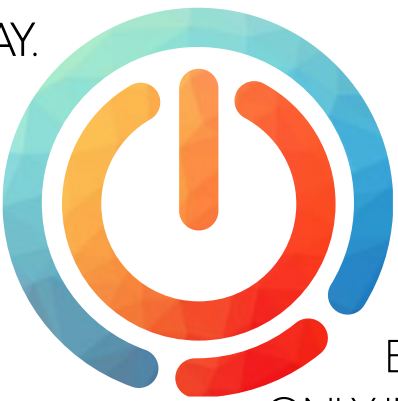 Pilot Program Management
Understand the impact of pilot program changes in a controlled environment to help reduce risk. 
Deployment Program Development
Develop a broader launch plan to assist with deployment but also monitor evolving industry trends.
Advanced Functionality Assessment
Benchmark your capabilities against best-in-class providers to identify improvements.

Post-Implementation Assessment
Assess the impact of investments in your branch network to determine whether financial and performance goals were achieved.
[Speaker Notes: Pilot Program Management                                                                                                                                                                                  To ensure a successful test and learn, you will need to have a comprehensive plan. Address appropriate factors, such as human capital, technology, process, branch experience and measurement criteria to prepare for pilot launch
Deployment Program Development                                                                                                                                                            Depending on your size, a network-wide deployment will likely be  a multi-year program with numerous investment decisions. We will develop a broader launch plan and partner with you to not only assist with deployment but also monitor evolving industry trends to guarantee your deployment remains relevant over time.
Advanced Functionality Assessment                                                                                                                                                                    As your next-generation branch transformation program is underway, it is critical to continuously think about changes to the transaction set, services and user experience that can improve customer engagement, reduce costs and maximize sales productivity.  Benchmark your capabilities against best-in-class providers to identify improvements.
Post-Implementation Assessment                                                                                                                                                                    Assess the impact of investments in your branch network to determine whether financial and performance goals were achieved. We review and investigate your delivery and strategy execution, compare performance to benchmarks and recommend improvements to implementation plans.]
Global Advisory Services
Diebold Advisory Services
As former bankers, we inform, engage and partner with you to define and execute your transformation strategies.        We understand your challenges because we’ve faced them ourselves. We know what works – and what does not.
Deep strategic, analytical and operational experience is what sets us apart. You get “real-life” project delivery & global insights.
We know what it takes to make meaningful change.
PRAGMATIC.
EXPERIENCED.
GLOBAL.
No Matter Where You                   Are In Your Journey,              Diebold Advisory Services Can Help
EXPERIENCE & DESIGN
Branch Concept PlanningBranch Experience Development
Branch Operations Assessment
Branch Experience Benchmarking

READINESS & ADOPTION
Technology Adoption Planning
Employee Readiness Guide
Branch Experience Training
Pilot Definition & Planning
TRANSFORMATION EXECUTION
Pilot Program Management 
Deployment Program Development
Advanced Functionality Enablement
Post-Implementation Assessment
STRATEGY DEVELOPMENT
Transformation Discovery SessionTransformation WorkshopCurrent Strategy EvaluationFuture Innovation Strategy
NETWORK OPTIMIZATION & EXPANSION
Branch/ATM Network Optimization
Branch/ATM Market ExpansionCustomer Segmentation & ProfilingTechnology Deployment Prioritization

FINANCIAL PERFORMANCE ENHANCEMENT
Financial Opportunity Modeling
Revenue Enhancement Strategy
Cash Management Optimization
Performance Measurement Framework
A Partner for Tomorrow
No matter what challenges you face and no matter how far you’ve come, we’re here to help. Feel confident that with Diebold, the solution you need already exists or is well within reach through collaborative, purposeful innovation.